Mastering NT Greek
7.  Agitating the Adjectives



By Ted Hildebrandt  © 2003
Baker Academic
Warm-ups
PAI Verb Paradigm Rap
λύω			λύομεν 
λύεις			λύετε
λύει			λύουσι(ν)
2-1-2 Paradigms - Chant this
2                     1                     2
λόγος            γραφή              ἱερόν
λόγου            γραφῆς            ἱεροῦ 
λόγῳ             γραφῇ              ἱερῷ
λόγον            γραφήν            ἱερόν 
λόγοι             γραφαί            ἱερά 
λόγων           γραφῶν            ἱερῶν 
λόγοις           γραφαῖς           ἱεροῖς
λόγους          γραφάς             ἱερά
Memory Verse -- Jn 1:1
Ἐν ἀρχῇ ἦν ὁ λόγος,  
in the beginning was the word
καὶ ὁ λόγος ἦν πρὸς τὸν θεόν,
and the word was with God
καὶ θεὸς ἦν ὁ λόγος.  
and the word was God
Preping Prepositions
Genitive (separation, from)
Accusative (towards)
πρός (to)
ἀπό (from)
εἰς  (into)
ἐκ  (out of, from)
Dative (in)
ἐν (in)
περί (about, around)
σύν (with)
διά  (through; on account of)
μετά (with; after)
ἐπί (on)
κατά (down, against)
Vocabulary – Ch 6
ἀπό  (+ Gen.) 
     from  
διά      (+ Gen.)       
     through 
διά      (+ Acc.)
      on account of 
εἰς     (+ Acc.)       
      into 
ἐκ (+ Gen.) 
      out of
Vocabulary – Ch 6
ἐν (+ Dat.) 
     in  
ἐπί    (+ Gen.)          
     on, over
ἐπί    (+ Dat)
     on, against, at, on the basis of
Vocabulary – Ch. 6  (cont.)
ἐπί      (+ Acc.)      
      on, toward, to, against 
κατά   (+ Gen.)      
      down, against  
κατά      (+ Acc.)
      according to  
μετά     (+ Gen.)  
      with
Vocabulary – Ch. 6 (cont.)
μετά    (+ Acc.)      
     after, behind 
περί      (+ Gen.)     
     about, concerning 
περί       (+ Acc.)    
     around, near 
πρός          
     to  (+ Acc.)
Introducing the Adjectives
Adjectives
Definition:  word used to modify a noun or pronoun.  
Often answers the question "What kind of ________ is it?" 
The red truck sped by us.  
What kind of truck?   -- red 
The good mechanic passed our car.
3 Types of Adjectives Usage
Attributive:  attributes a characteristic to the noun   -- The good book
Predicate:  Assigns a characteristic to the subject of the sentence -- The book is good.
Substantive:   the adjective acts as a stand alone noun --  The good die young. 
These three usages are the tricky part of adjectives.   Note the differences well.
A "Good" Adjective Paradigm - 2-1-2
2                      1                     2                    Masc                   Fem                 Neut
Nom Sg    ἀγαθός      	ἀγαθή   	  ἀγαθόνGen Sg      ἀγαθοῦ      	ἀγαθῆς  	  ἀγαθοῦ Dat Sg       ἀγαθῷ      	ἀγαθῇ          ἀγαθῷ Acc Sg      ἀγαθόν       	ἀγαθήν  	  ἀγαθόνNom Pl     ἀγαθοί         	ἀγαθαί   	  ἀγαθά Gen Pl      ἀγαθῶν       	ἀγαθῶν 	  ἀγαθῶνDat Pl       ἀγαθοῖς      	ἀγαθαῖς 	  ἀγαθοῖςAcc Pl      ἀγαθούς      	ἀγαθάς   	  ἀγαθά
Attributive Position  (+ Art.)
Attributive:  the Adj. has the Article
ὁ ἀγαθὸς λόγος  -- the good word
ὁ λόγος ὁ ἀγαθός   -- the good word
ἐγώ εἰμὶ ὁ ποιμὴν ὁ καλός 
I am the good shepherd (Jn. 10:11).
Predicate Position (No  Art.)
Predicate position the Adj. has no Article but the noun has a Art.
ἀγαθὸς ὁ λόγος  -- the word is good.
ὁ λόγος ἀγαθὸς  -- the word is good.
καὶ ὁ ἄνθρωπος οὗτος δίκαιος
and this man was righteous (Lk. 2:25).
Predicate or Attributive?
Sometimes both the noun and the adjective do not have the article in which case context must determine whether it is predicate or attributive
καὶ ἀνὴρ ἀγαθὸς καὶ δίκαιος
and a good and righteous man (Lk 23:50)
Substantive Use -- No noun
The substantive often has the Article but no accompanying noun
οἱ δἐ δίκοιοι εἰς ζωὴν αἰώνιον 
and the righteous unto eternal life
The "is" verb PAI  -- εἰμί
Singular                            Plural
εἰμί       I am                	ἐσμέν  we areεἶ           you are          	ἐστέ     you areἐστί(ν)  he/she/it is     	εἰσί(ν)  they are
This verb is very important.  Chant these forms.
Example of εἰμί
ὅτι  θεὸς  ἀληθής ἐστιν. 
that God is true (Jn 3:33)
Negation of the Indicative – οὐ
οὐ    -- before a consonant
        καὶ οὐ λαμβάνετέ με 
        and you do not accept me
οὺκ    -- before a smooth breath vowel
        καὶ λέγει, Οὐκ εἰμί  
        and he said "I am not“
οὐχ  -- before a rough breathing vowel
        οὐχ ὑμεῖς λέγετε ὅτι  
        do you not say that
Vocabulary -- Ch. 7
ἀγαθός,  -ή,  -όν     	
                                   good
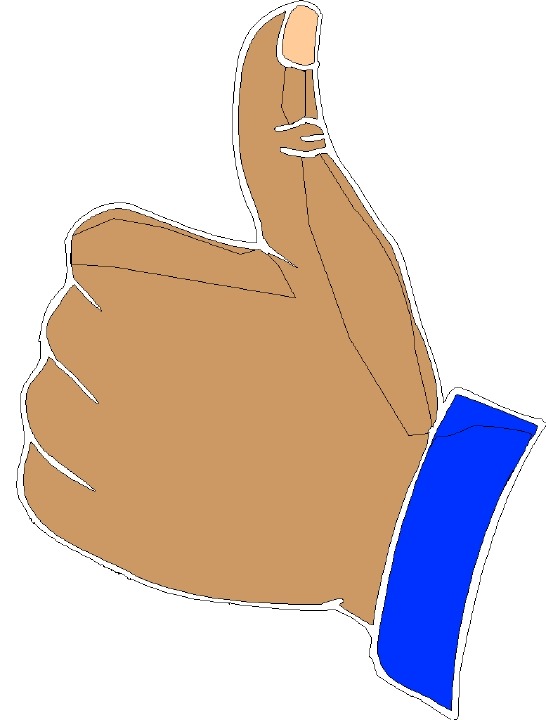 Vocabulary -- Ch. 7
ἅγιος,  -α,  -ον          	
                                          holy
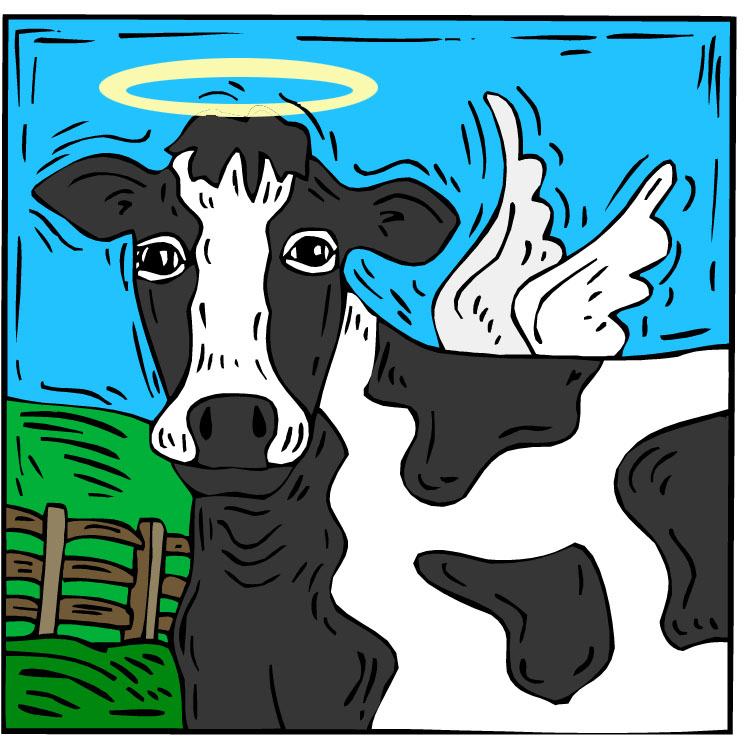 Vocabulary -- Ch. 7
δίκαιος,  -α,  -ον       	         
                                  righteous
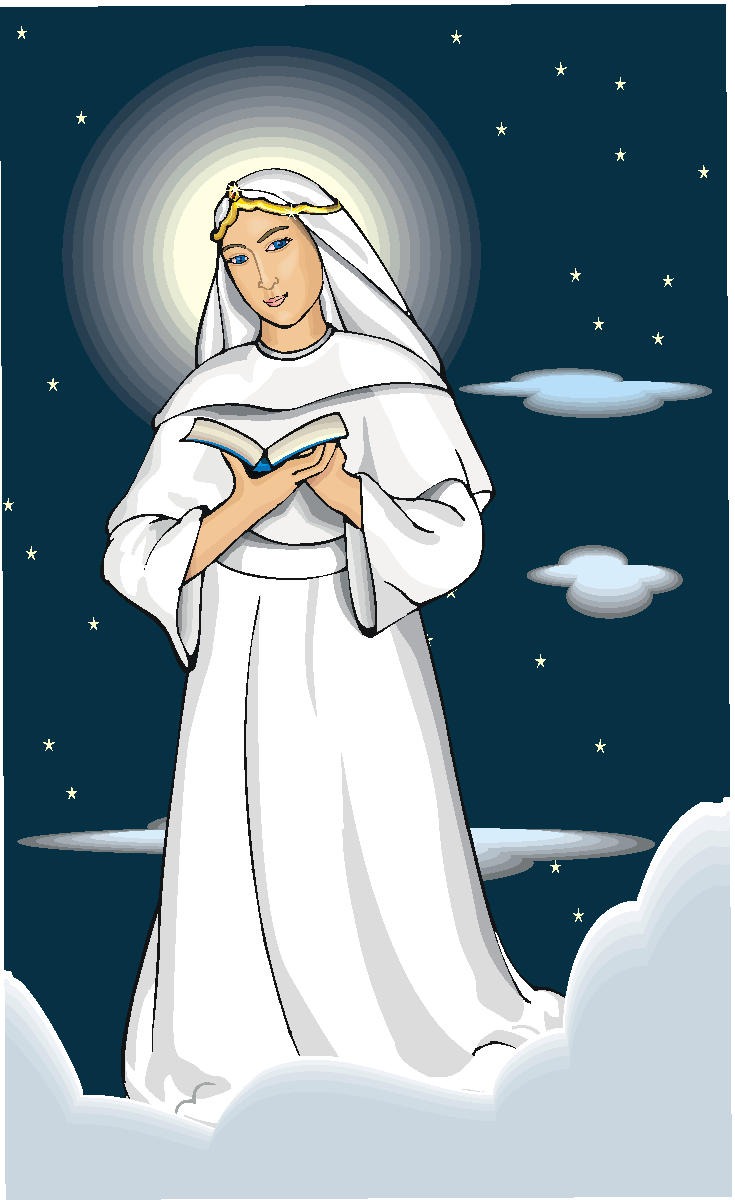 Vocabulary -- Ch. 7
εἰμί                              	
                                        I am
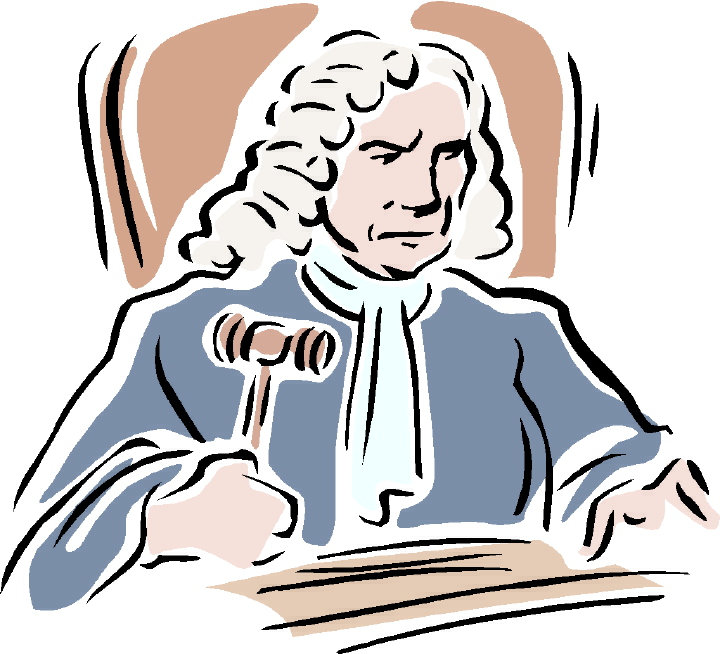 Vocabulary -- Ch. 7
Ἰουδαῖος,  -α,  -ον    	
                                 Jewish, a Jew
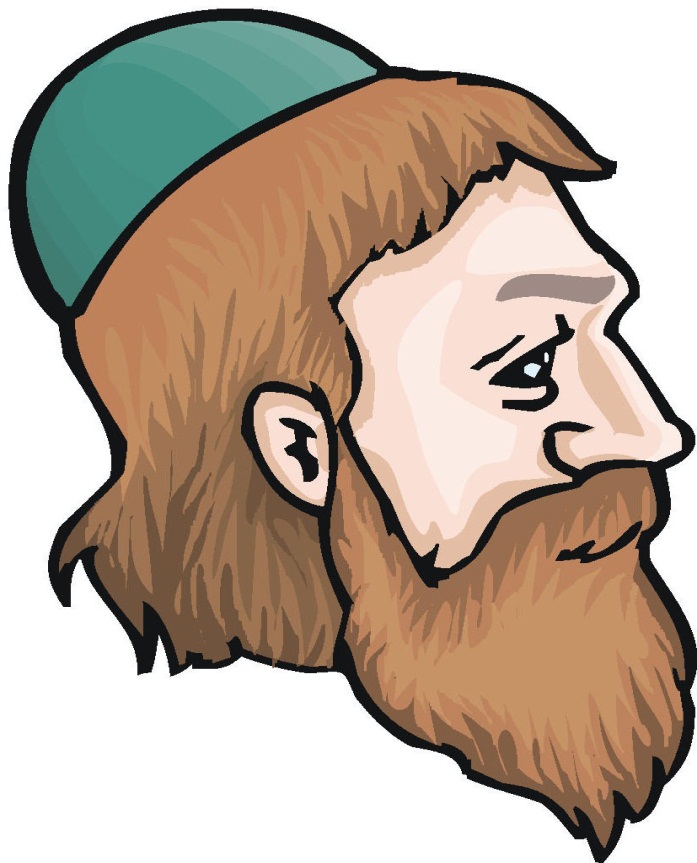 Vocabulary -- Ch. 7
μέγας,   μεγάλη,  μέγα   	
                                             great
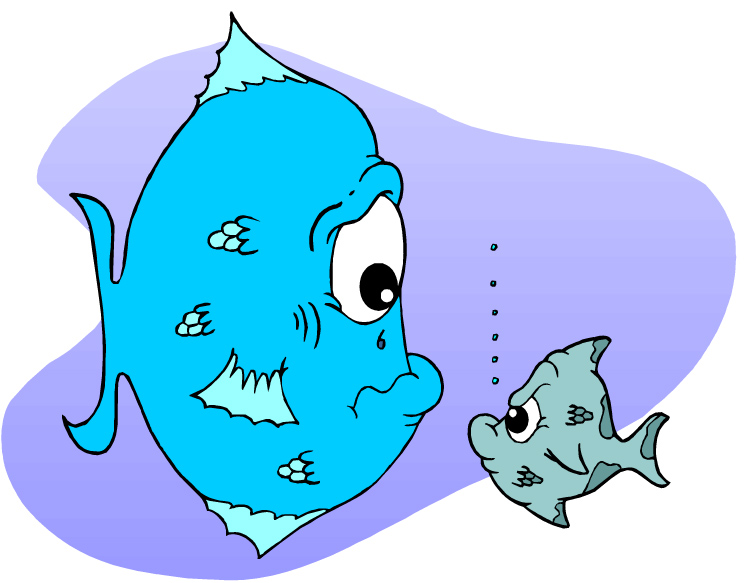 Vocabulary -- Ch. 7
νεκρός,  -ά,  -όν                     
                                             dead
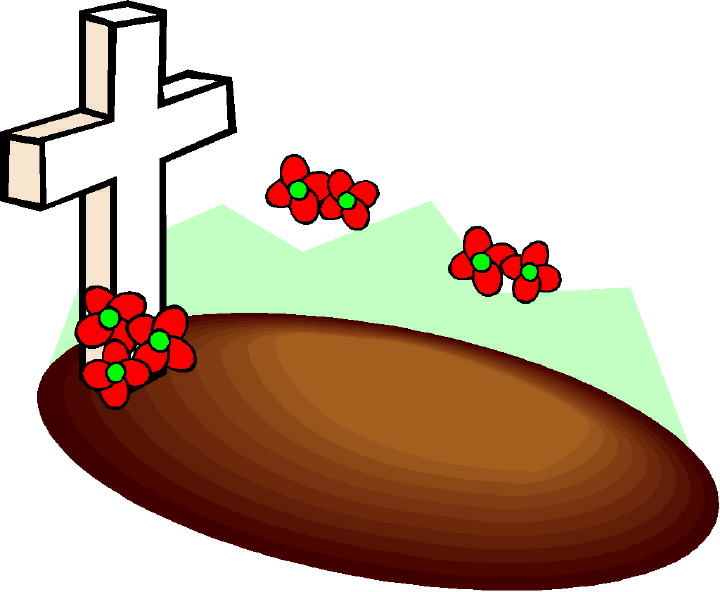 Vocabulary -- Ch. 7
οὐ,  οὐκ,  οὐχ                        	
                                      no, not
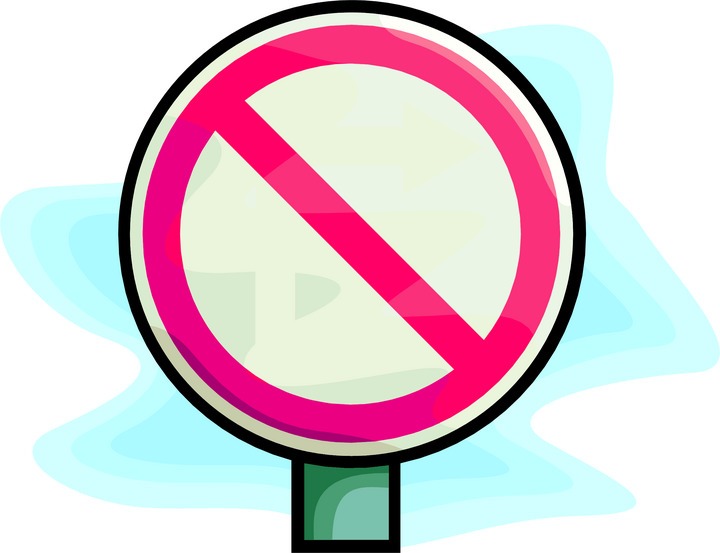 Vocabulary -- Ch. 7
πρῶτος,  -η,  -ον                	
                                         first
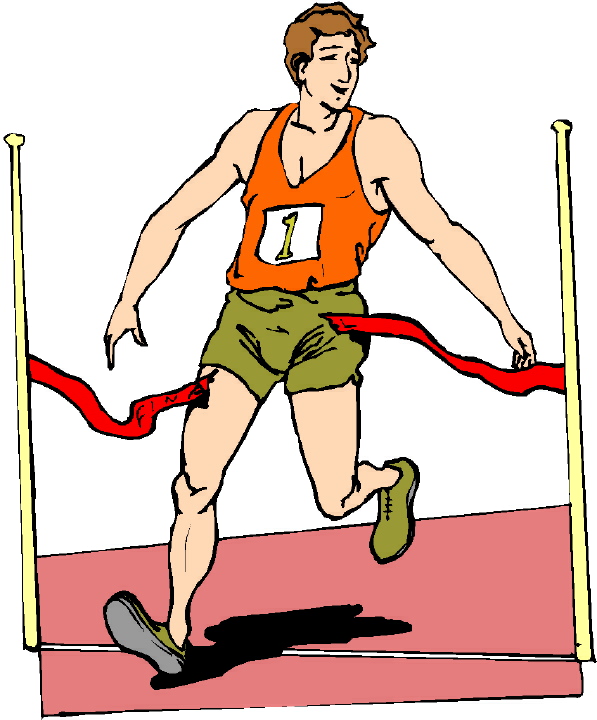 Vocabulary -- Ch. 7
φωνή,  -ῆς,  ἡ                       	
                                                 voice
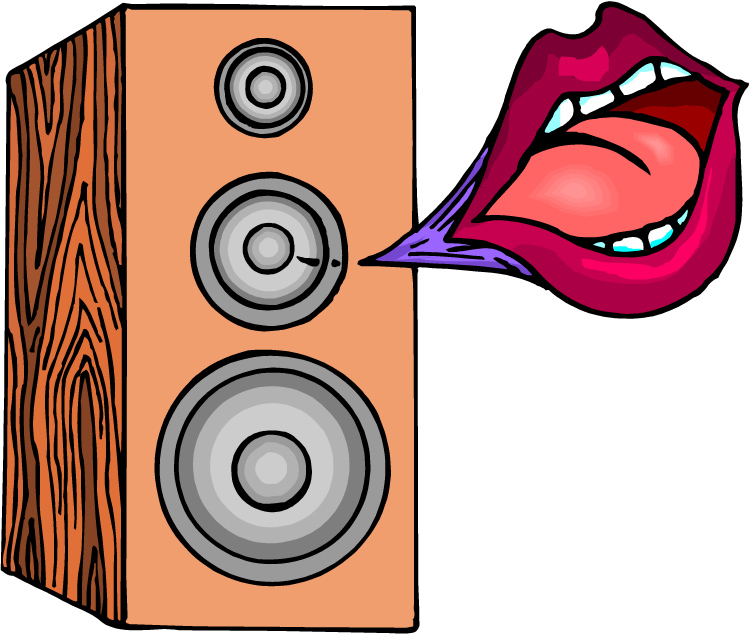 Vocabulary Review
Ch. 1 -- Vocabulary
angel, messenger 
ἄγγελος, -ου, ὁ 
verily, truly 
ἀμήν  
man, humankind 
ἄνθρωπος, -ου, ὁ   
 I 
 ἐγώ  
God 
θεός, -οῦ, ὁ
Ch. 1 -- Vocabulary
and, also, even
καί  
heart 
καρδία, -ας, ἡ
 I say                
λέγω  
prophet 
προφήτης, -ου, ὁ 
Christ, Messiah 
Χριστός, -οῦ, ὁ
Ch. 2 -- Vocabulary
brother 
ἀδελφός, -οῦ, ὁ 
I hear, obey 
ἀκούω
glory, fame 
δόξα, -ης, ἡ   
I have 
ἔχω 
world 
κόσμος, -ου, ὁ
Ch. 2 -- Vocabulary
Lord, sir
κύριος, -ου, ὁ  
word
λόγος, -ου, ὁ 
Peter
Πἑτρος, -ου, ὁ 
son
υἱός, -οῦ, ὁ  
Pharisee 
Φαρισαῖος, -ου, ὁ
Ch. 3 -- Vocabulary
but, yet
ἀλλἀ  
apostle, sent one 
ἀπόστολος, -ου, ὁ 
I see
βλέπω  
for, then 
γάρ 
I know 
 γινώσκω
Ch. 3 -- Vocabulary
Jesus
 Ἰησοῦς, -οῦ, ὁ  
I take, receive
λαμβάνω
I loose
λύω   
heaven
οὐρανός, -οῦ, ὁ  
I believe
πιστεύω
Ch. 4 -- Vocabulary
I love
ἀγαπάω                 
I write
γράφω                  
but, and
δέ                             
servant, slave
δοῦλος, -ου, ὁ        
I find
εὑρίσκω
Ch. 4 -- Vocabulary
temple
 ἱερόν, -οῦ, τό                    
People
λαός, -οῦ, ὁ           
 law 
νόμος, -ου, ὁ       
house 
οἶκος, -ου, ὁ         
as, about, how 
ὡς
Ch. 5 -- Vocabulary
love
ἀγάπη,  -ης,  ἡ         
truth
ἀλήθεια,  -ας, ἡ        
sin
ἁμαρτία,  -ας, ἡ       
kingdom
βασιλεία,  -ας, ἡ      
writing, Scripture
γραφή, -ῆς,  ἡ
Ch. 5 -- Vocabulary
I raise up
ἐγείρω                       
assembly, church
ἐκκλησία,  -ας,  ἡ   
work
ἔργον, -ου, τό          
disciple
μαθητής,  -οῦ,  ὁ     
Hour
ὥρα,  -ας,  ἡ
Chapter 6 Vocabulary
ἀπό (Gen.) 
from
διά  (Gen.) 
through 
διά (Acc.) 
on account of
εἰς  (Acc.) 
into
Chapter 6 Vocabulary
ἐκ  (Gen.) 
out of, from
ἐν  (Dat.) 
in
ἐπί  (Gen.) 
on, over
ἐπί (Dat.) 
on, at, against, on the basis of
Chapter 6 Vocabulary
ἐπί  (Acc.) 
on, to, toward, against
κατά (Gen.) 
down, against
κατά  (Acc.) 
according to
μετά  (Gen.) 
with
Chapter 6 Vocabulary
μετά  (Acc.) 
after, behind
περί  (Gen.) 
about, concerning
περί   (Acc.) 
around, near
πρός (Acc.) 
to
Vocabulary -- Ch. 7
good 
ἀγαθός,  -ή,  -όν     	
Holy
ἅγιος,  -α,  -ον        
righteous 
δίκαιοις,  -α,  -ον
Vocabulary – Ch. 7
I am 
εἰμί                                	
Jewish, a Jew 
Ἰουδαῖος,  -α,  -ον    	
Great
μέγας,  μεγάλη,  μέγα
Vocabulary -- Ch. 7
dead 
νεκρός,  -ά,  -όν
no, not 
οὐ,  οὐκ,  οὐχ
first 
πρῶτος,  -η,  -ον
voice   
φωνή,  -ῆς,  ἡ